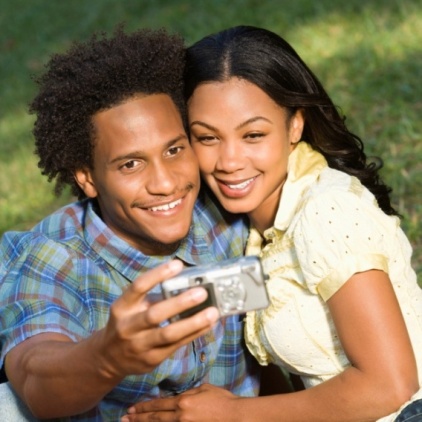 One FleshMarriage Ministry
Interest Meeting
February 2nd
Room 233 after 10:00am service
1fleshministry@att.net
1